Исполнение бюджета                                                      сельского поселения Верхнеказымский                                       за первое полугодие 2022 года
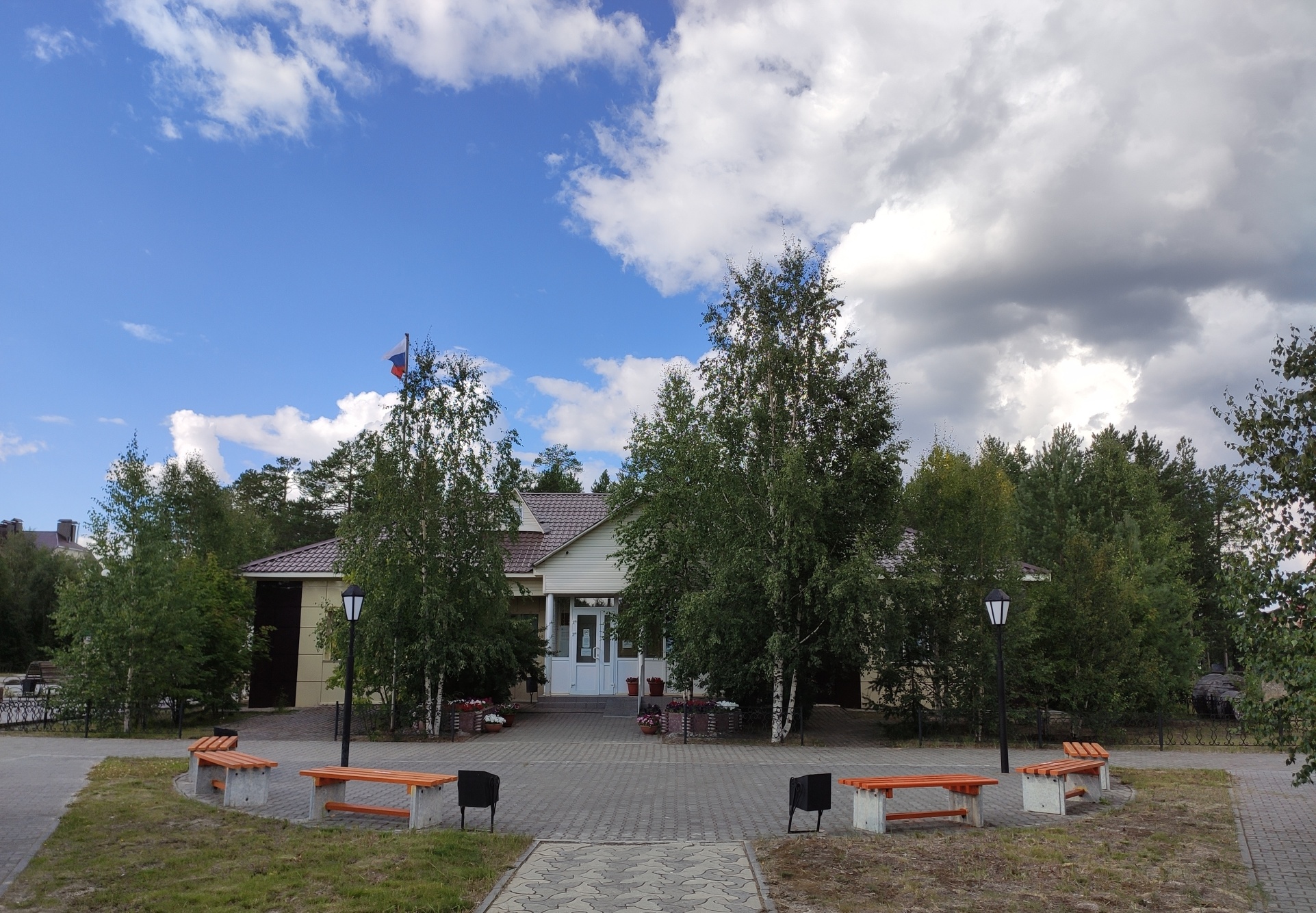 Сельское поселение Верхнеказымский в соответствии с Законом Ханты-Мансийского автономного округа – Югры от 25 ноября 2004 года № 63-оз «О статусе и границах муниципальных образований Ханты-Мансийского автономного округа – Югры» является муниципальным образованием Ханты-Мансийского автономного округа – Югры наделенным статусом сельского поселения.
	          
	          Формирование бюджета сельского поселения Верхнеказымский  осуществлялось в соответствии с Бюджетным кодексом Российской Федерации от 31 июля 1998 года               № 145-ФЗ, приказом Министерства финансов Российской Федерации от 01 июля 2013 года № 65н «Об утверждении Указаний о порядке применения бюджетной классификации Российской Федерации», уставом сельского поселения Верхнеказымский, решением Совета депутатов  сельского поселения Верхнеказымский от 20 ноября 2008 года № 6 «Об утверждении Положения об отдельных вопросах организации и осуществлении бюджетного процесса в сельском поселения Верхнеказымский.
Структура доходов  сельского поселения Верхнеказымский                        за первое полугодие 2022 года  (тыс. руб.)
Исполнение  налоговых доходов бюджета сельского поселения Верхнеказымский за первое полугодие 2022 года
Состав неналоговых доходов бюджета                                     сельского поселения Верхнеказымский за первое полугодие 2022 года
Состав безвозмездных поступлений сельского поселения Верхнеказымский за первое полугодие 2022 года
Исполнение  расходов по основным мероприятиям муниципальной программы                                  «Реализация полномочий органов местного самоуправления на 2022-2026 годы»                    сельского поселения Верхнеказымский за первое полугодие 2022 года
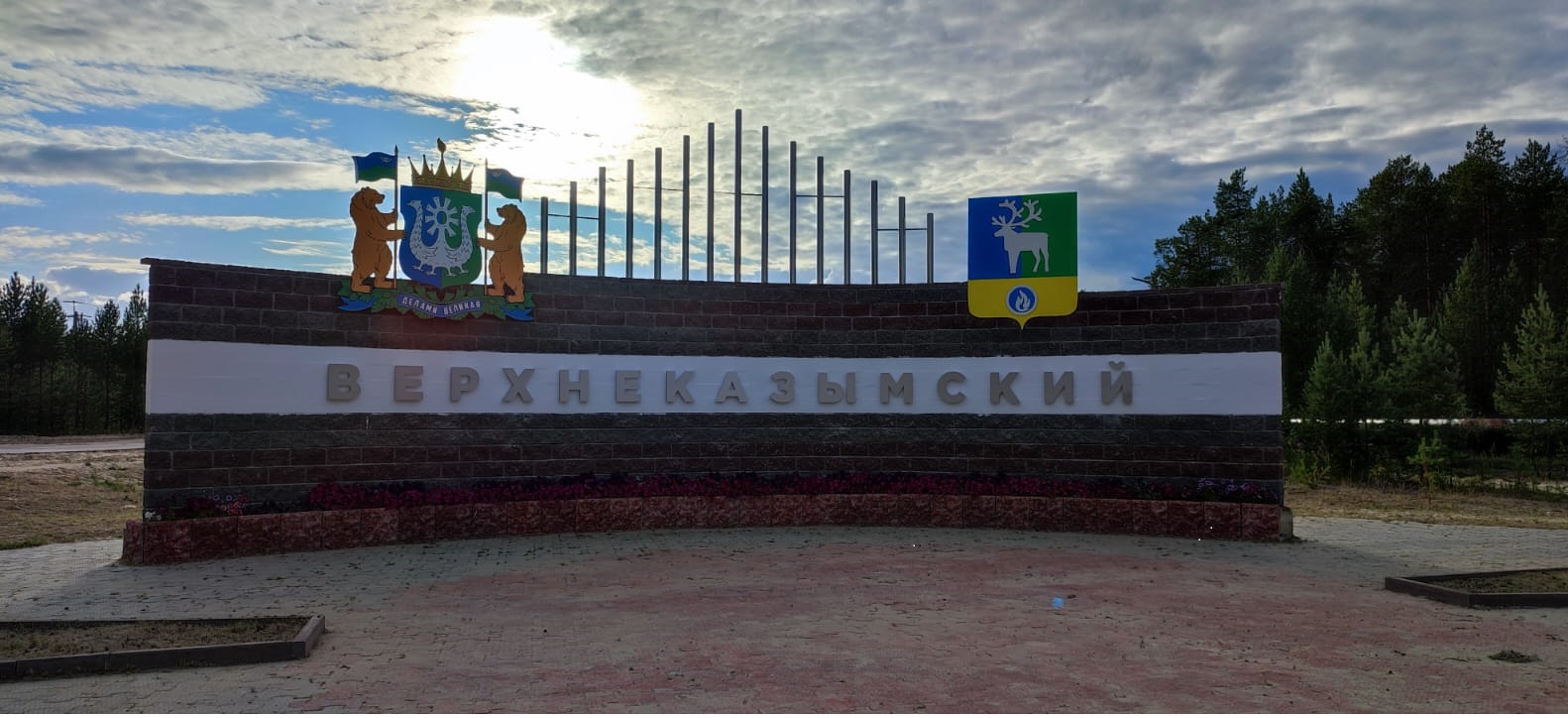